Rural Churches and Public Value
[Speaker Notes: All pictures copyright Historic England unless otherwise stated]
Place – making

Well-being

Environment
[Speaker Notes: All pictures copyright Historic England unless otherwise stated]
Place Making
[Speaker Notes: All pictures copyright Historic England unless otherwise stated]
What is place-making?
Place making … shapes public spaces to improve a community’s cultural, economic, social and environmental situation.
https://historicengland.org.uk/services-skills/our-planning-services/support-for-place-making-and-design/
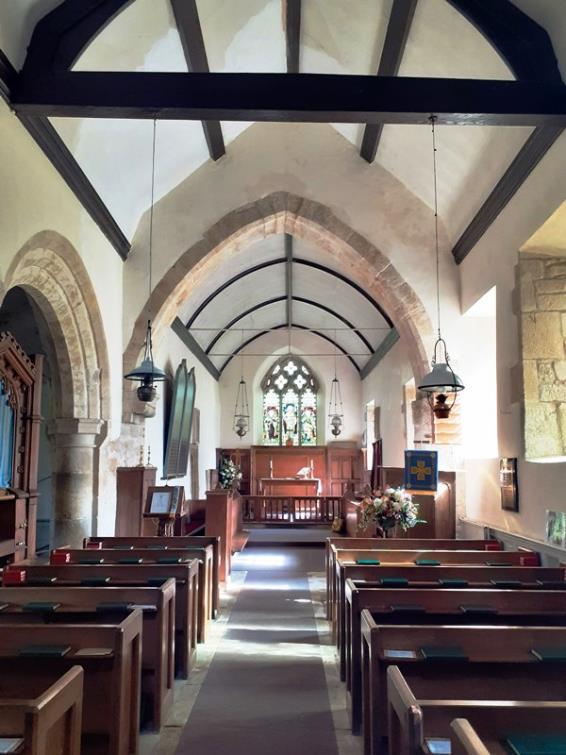 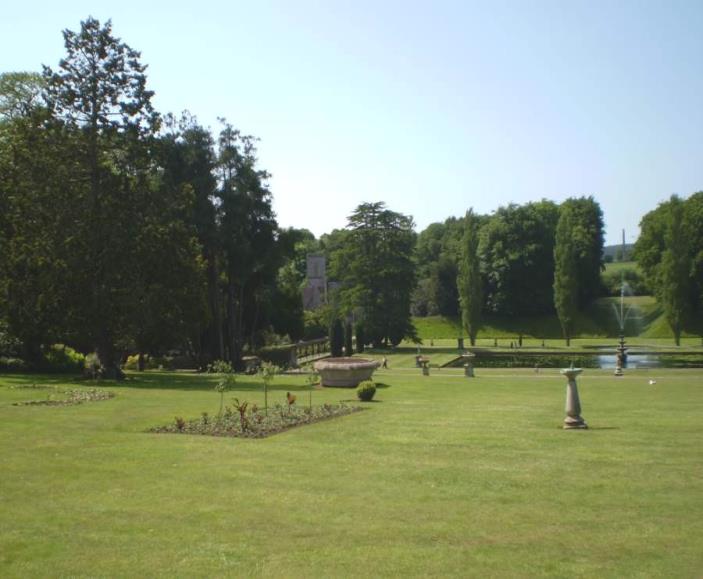 [Speaker Notes: All pictures copyright Historic England unless otherwise stated]
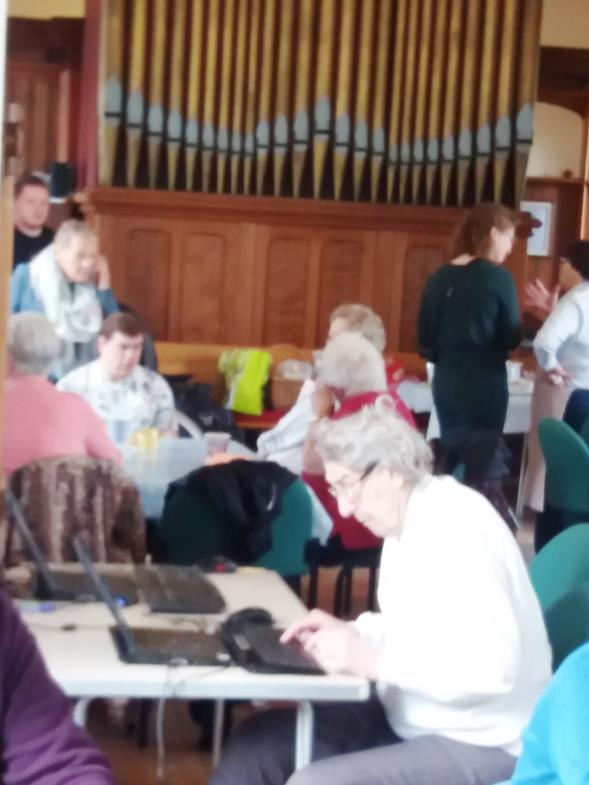 Well-being
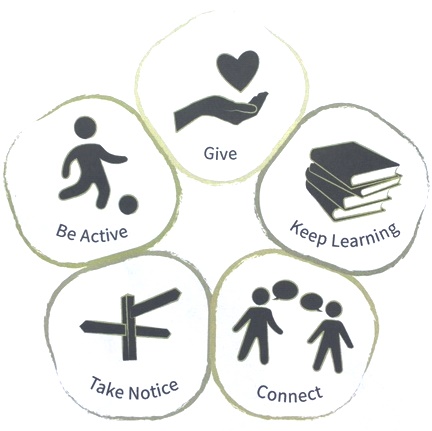 [Speaker Notes: All pictures copyright Historic England unless otherwise stated]
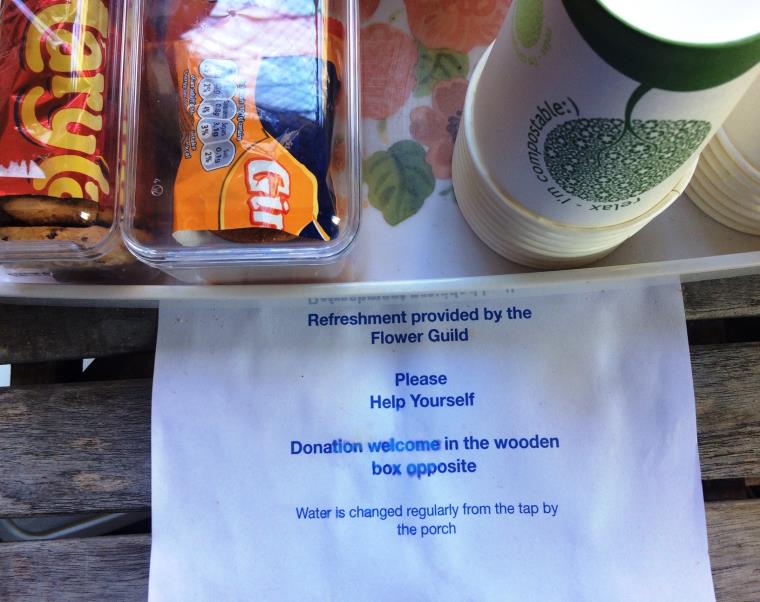 [Speaker Notes: All pictures copyright Historic England unless otherwise stated]
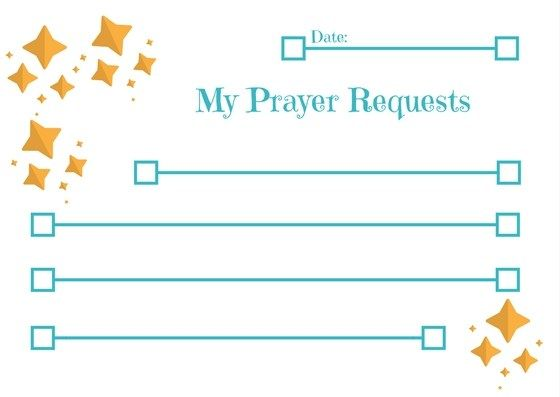 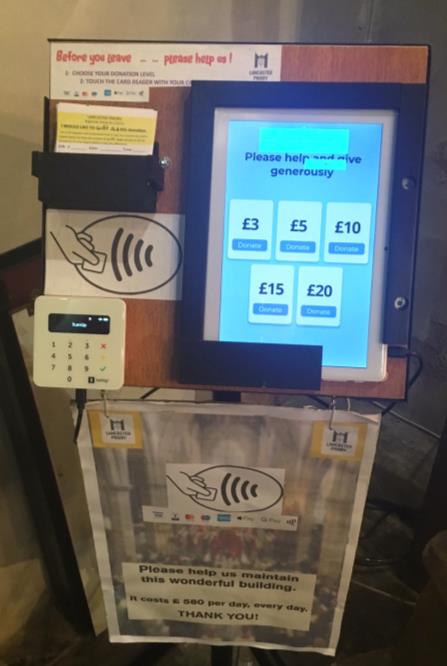 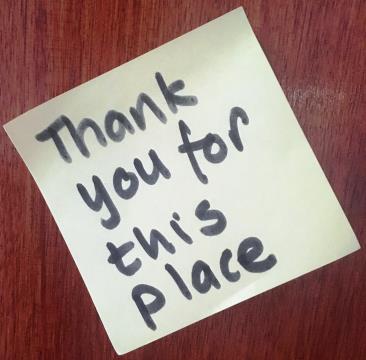 [Speaker Notes: All pictures copyright Historic England unless otherwise stated]
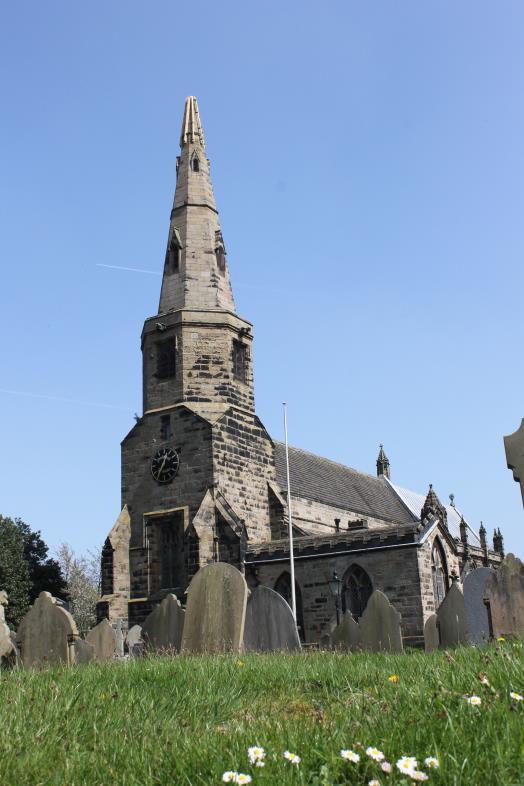 Environment
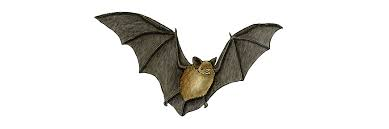 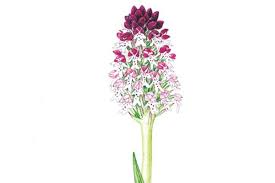 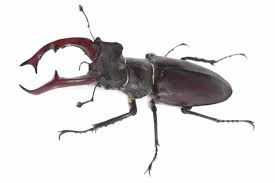 [Speaker Notes: Photograph copyright Ian Simpson]
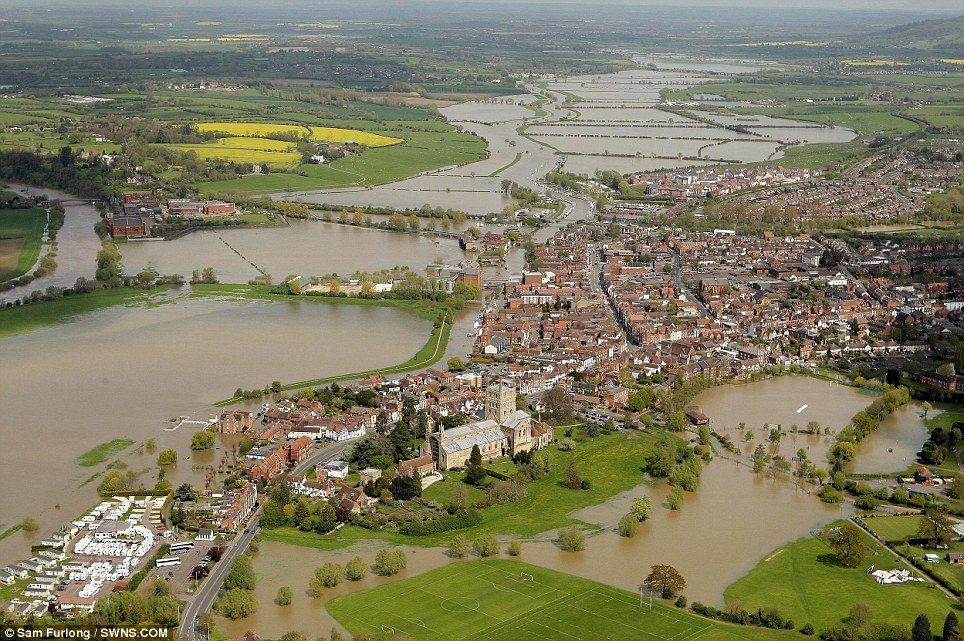 [Speaker Notes: Photograph copyright Sam Furlong]
Copyright Aaron Walawalkar/The Guardian
Fishlake St Cuthbert, Peter Pridham,Churchwarden
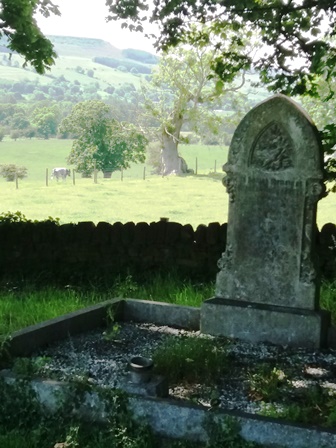 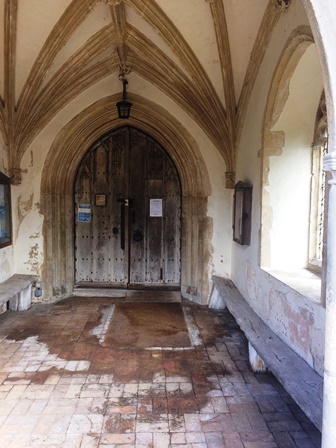